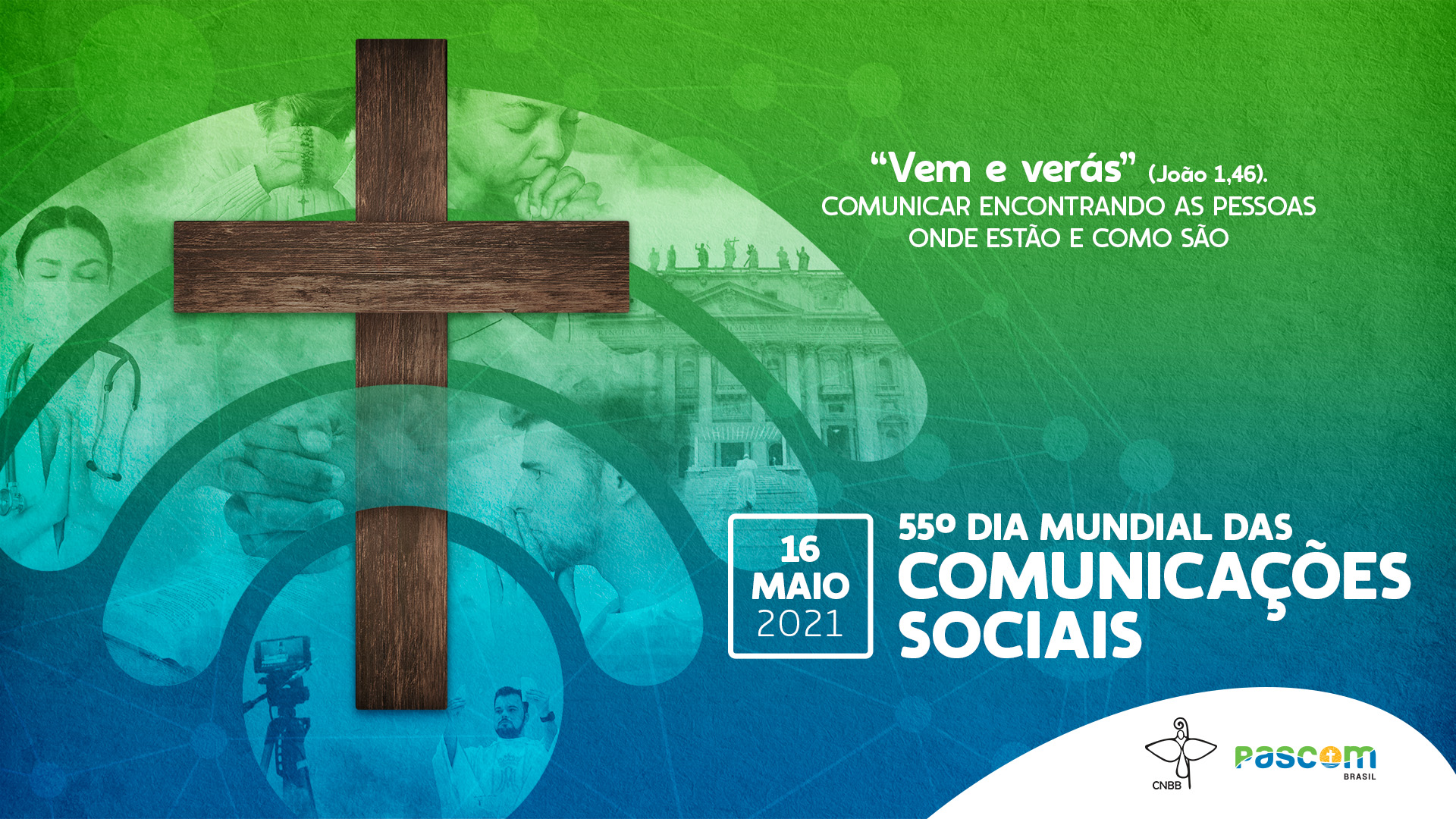 “Vem e verás” foi o modo como a fé cristã se comunicou a partir dos primeiros encontros nas margens do rio Jordão e do lago da Galileia.
Gastar as solas dos sapatos
Informação pré-fabricada, “de palácio”, autorreferencial, que cada vez menos consegue interceptar a verdade das coisas e a vida concreta das pessoas
Aqueles detalhes de crônica no Evangelho
O método “vem e verás” é o mais simples para se conhecer uma realidade; é a verificação mais honesta de qualquer anúncio, porque, para conhecer, é preciso encontrar, permitir à pessoa que tenho à minha frente que me fale, deixar que o seu testemunho chegue até mim.
Agradecimento pela coragem de muitos jornalistas
Seria uma perda não só para a informação, mas também para toda a sociedade e para a democracia, se faltassem estas vozes: um empobrecimento para a nossa humanidade.
 
COVID - Há o risco de narrar a pandemia ou qualquer outra crise só com os olhos do mundo mais rico.
Oportunidades e insídias na web
Reconhecimento: Graças à rede, temos a possibilidade de contar o que vemos, o que acontece diante dos nossos olhos, de partilhar testemunhos
Conteúdo gerado pelo usuário (UCC - User Created Content, UGC (User Generated Content)
Oportunidades e insídias na web
Exortação: riscos de uma comunicação social não verificável; todos somos responsáveis pela comunicação que fazemos.
Nada substitui o ver pessoalmente
São Paulo: Ao vê-lo agir nos lugares onde se encontrava, verificavam como era verdadeiro e frutuoso para a vida aquele anúncio da salvação de que ele era portador por graça de Deus. E mesmo onde não se podia encontrar pessoalmente este colaborador de Deus, o seu modo de viver em Cristo era testemunhado pelos discípulos que enviava (cf. 1 Cor 4, 17).
Cultura do Encontro
Por isso, o desafio que nos espera é o de comunicar, encontrando as pessoas onde estão e como são.
FIM